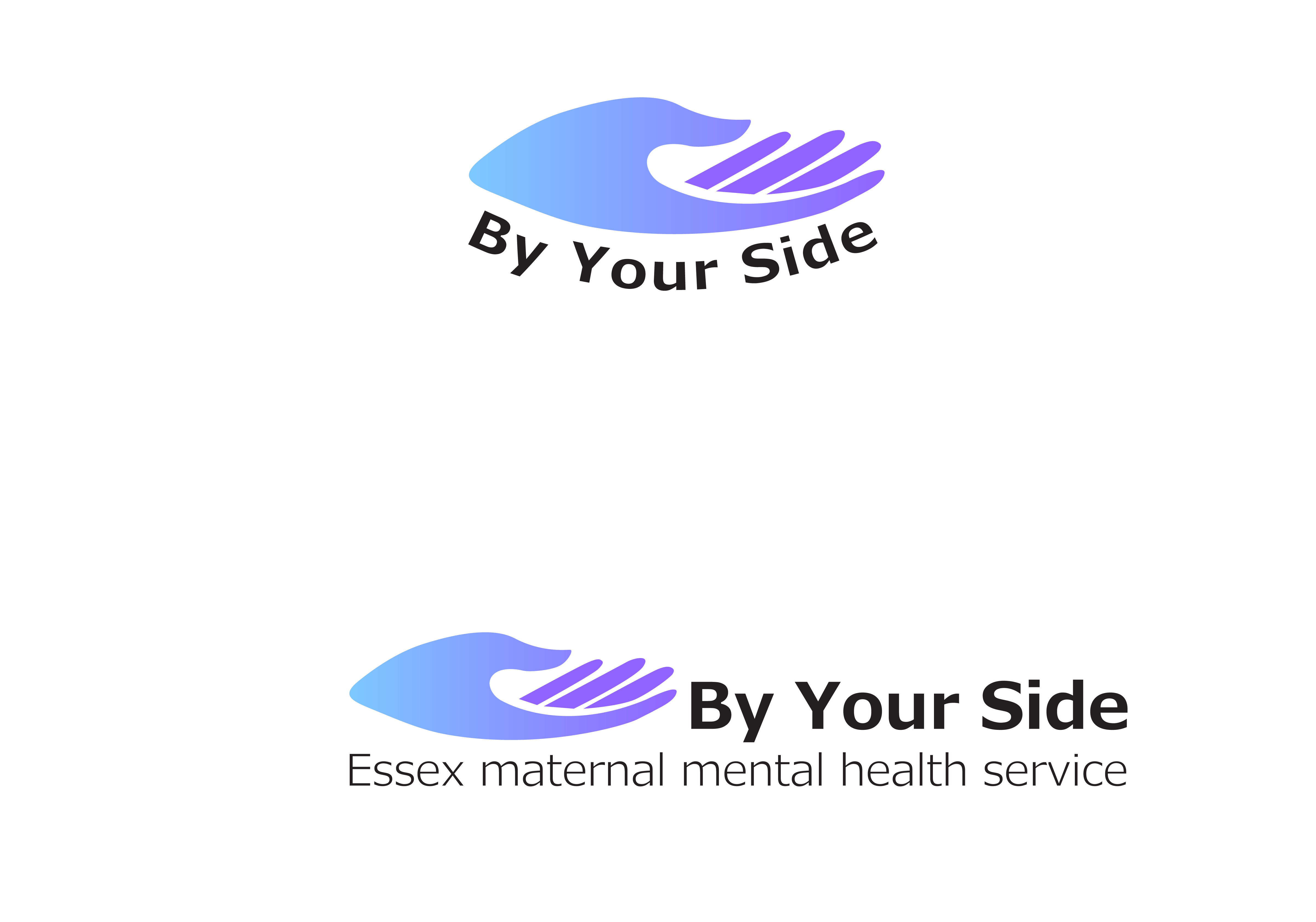 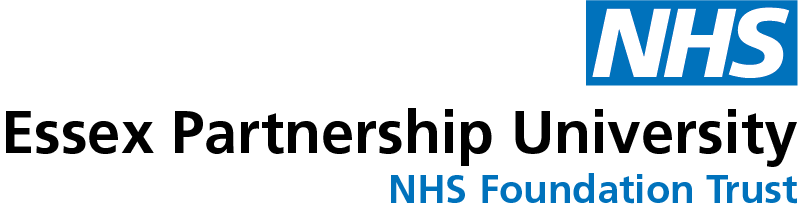 ‘By Your Side’ Eligibility Criteria
‘By Your Side’ is a 9-5 Monday-Friday service, without crisis support. If your concern is immediate, please follow the usual emergency routes or contact 111 and select the option for mental health crisis.
We only consider referrals made at least four weeks after the loss. This allows the body and mind time to begin to heal. This enables us to support at the right stage in a person’s journey. 
If you would like further clarity please visit our website or email epunft.byyourside-maternalmentalhealth@nhs.net to discuss the appropriateness of a potential referral or request consultative advice.
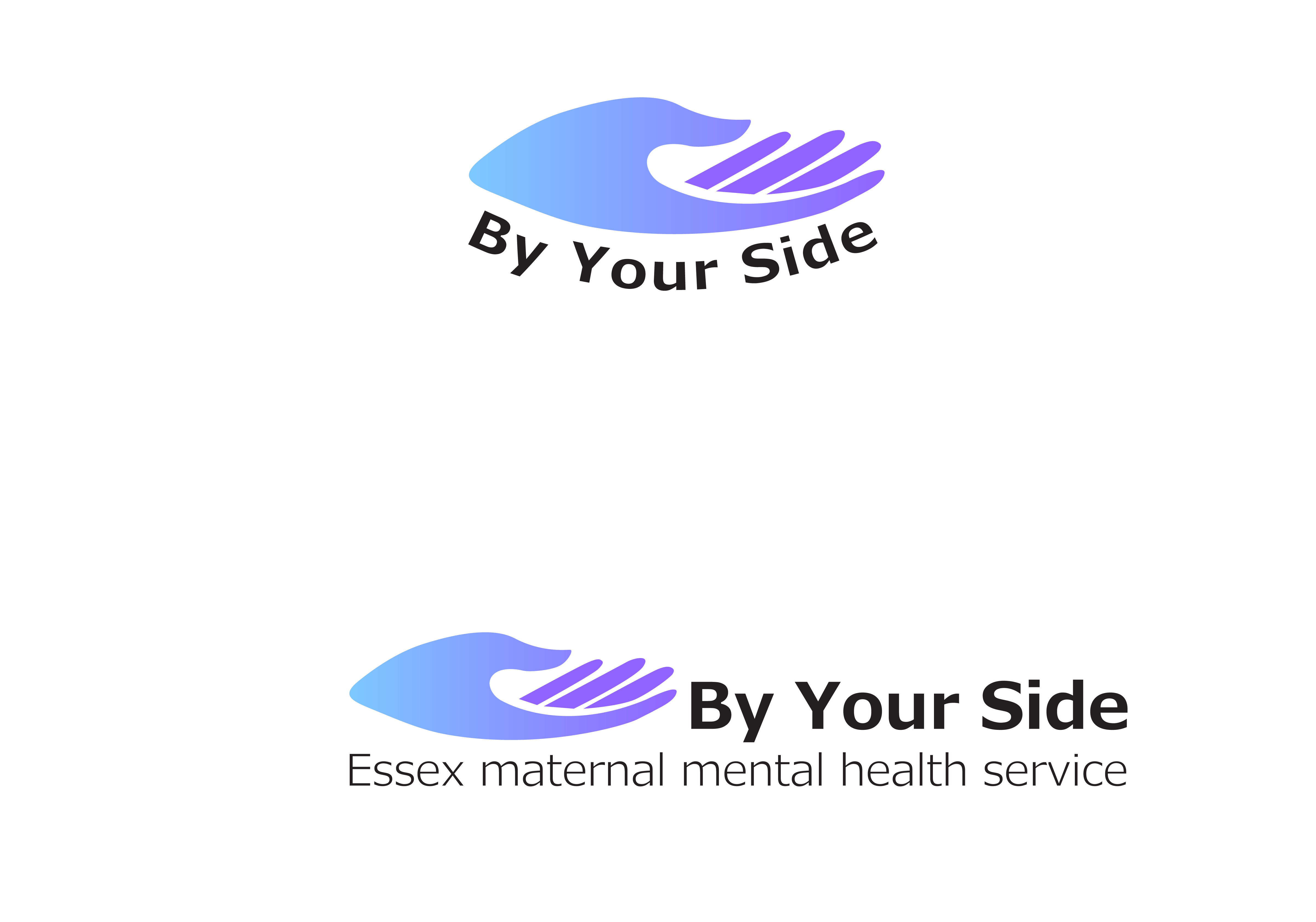 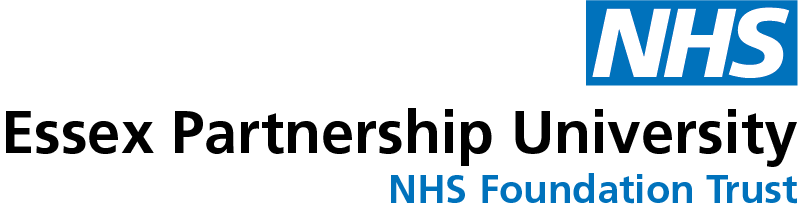 ‘By Your Side’ referral guidance
Grief is a normal human response to perinatal loss, and it is to be expected that the birthing parent (and those close to them) have a decline in their mental health. This can exhibit itself through self-neglect, withdrawal, lack of functioning, ideation around wanting to be with the baby they have lost, loss of appetite, interrupted sleep or increased anxiety around the safety of loved ones. This response is to be expected, and is part of the grieving process. 

By Your Side is a therapeutic service for birthing parents whose grief response falls beyond this remit, for example;
despite support from other services (bereavement midwives, third sector services, NHS talking therapies input) the individual feels there is no improvement to their wellbeing
individuals are demonstrating post-traumatic symptoms or prolonged grief symptoms that are having a significant impact on daily functioning for themselves, children in their care and their wider support network with no evidence of improvement over time

For the therapeutic interventions offered by the service to be effective, the referral may require consultation in order to understand their needs prior to gaining support if the patient currently has multiagency involvement for example: 
the individual has been exposed to a disruption in their home environment, for example, significant engagement with social care services, safeguarding teams, immigration services, or the police, resulting in a lack of stability and space for therapeutic work. In these instances, these basic needs can become the priority for the individual and it may not be appropriate to process perinatal grief in these circumstances at this time
the individual is already engaged in psychological input elsewhere and is engaging well/not engaging
the individual is open to multiple mental health services and therefore already has a complex and demanding care package
the individual does not have a protected or private space and time appropriate for their therapeutic input 
In these circumstances, it is likely that the individual would not be ready to engage with therapeutic interventions. If an individual has not improved regarding the processing of their perinatal loss, please reconsider referring to By Your Side once more stability is evident or any other psychological intervention they were receiving has ended. 

By Your Side is a part-time therapeutic provision with no care coordination or psychiatric input, so there are exclusion criteria regarding risk. If an individual has been engaging in significant risk signalling behaviour in recent months including, but not limited to; engagement with crisis teams, inpatient admissions, current severe drug and alcohol use, remaining within a high-risk relationship, then they would be inappropriate for therapeutic intervention as these factors indicate the individual requires stabilisation work prior to the referral being made.

Please carefully consider the suitability of client referrals from an engagement perspective and ensure they are motivated to consistently attend appointments and engage with psychological input that will be centralised around their loss specifically.

Upon receiving your referral this is then discussed at the next opportunity within our MDT, held weekly with the aim to review within two weeks of receipt. 
If a referral is deemed inappropriate or further information is required regarding the referral, the service will contact the referrer.